Витраж в оформлении  интерьера
Подготовила материал:
                                                      Трифонова Людмила Петровна,
                                                                            учитель ИЗО, МХК,
                                                                  МБОУ Арефинская СОШ,
                                                                   Нижегородская область.
Витраж – стеклянная мозаика.
Во все времена самыми роскошными, самыми нарядными окнами были окна в виде витражей.


Куски цветных стекол крепятся в металлических переплетах специальной рамы-каркаса (арматуры) , а иногда скрепляются цементом.
ВИТРАЖ- в переводе с латинского – стекло.
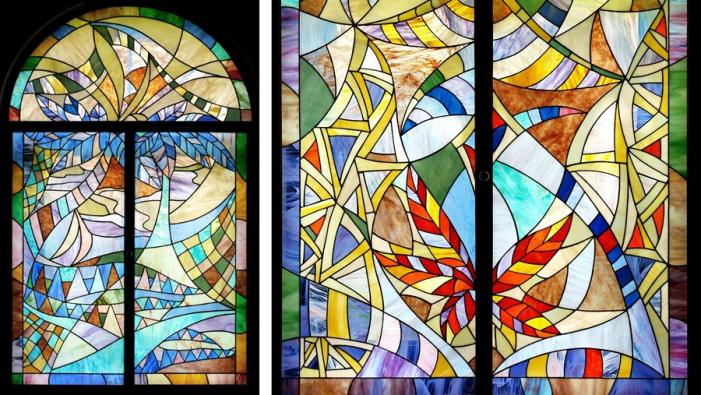 «Термин «витраж» происходит от (фр. Vitre – оконное стекло).
Солнечные лучи освещают витражи-узоры, витражи-картины как будто вспыхивают, загораются ярким цветом, начинают светиться, преображая внутреннее пространство, наполняя его фантастической игрой.
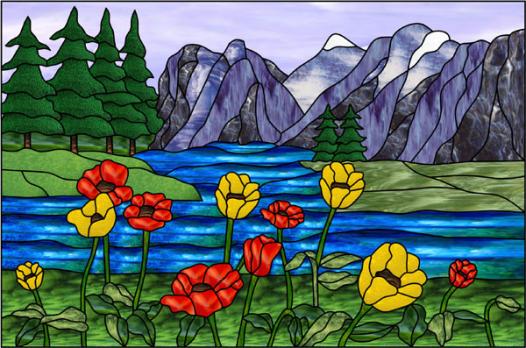 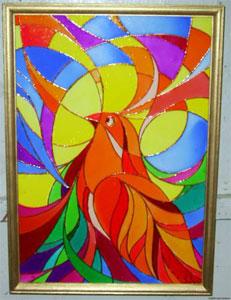 Витраж в интерьере
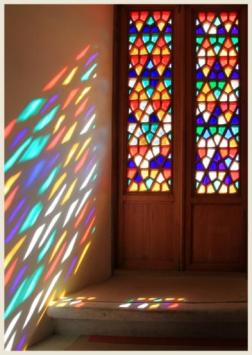 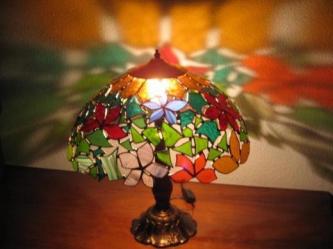 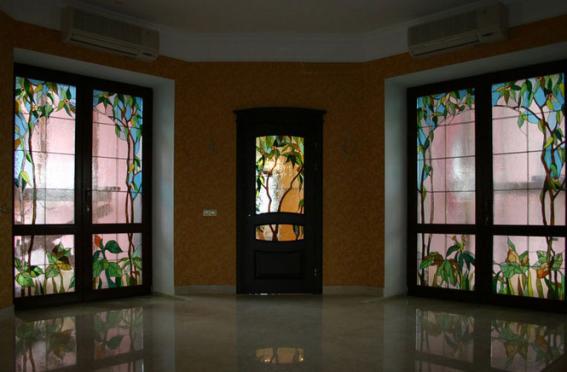 Пластины одноцветного или бесцветного стекла скреплялись между собой свинцовым мягким профилем, спаянным оловом – такую технологию принято считать «классической».
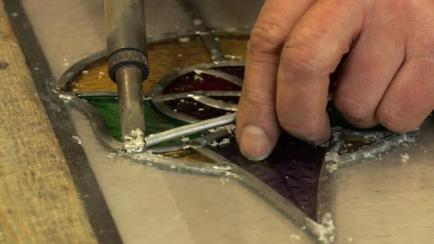 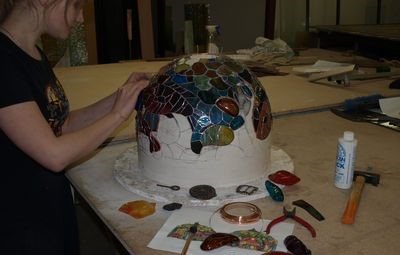 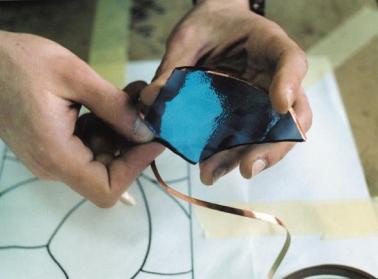 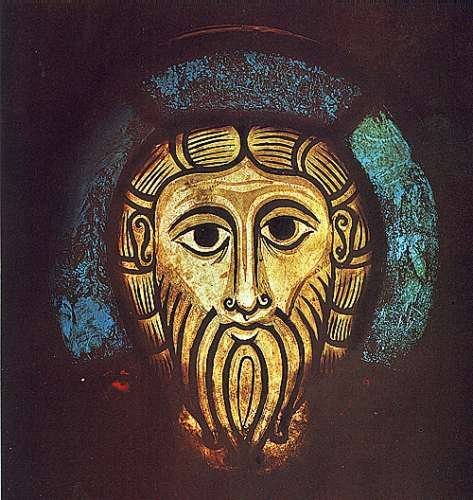 Самым древним из образцов считается фрагмент головы Христа из монастыря Лорш на Рейне (Германия).
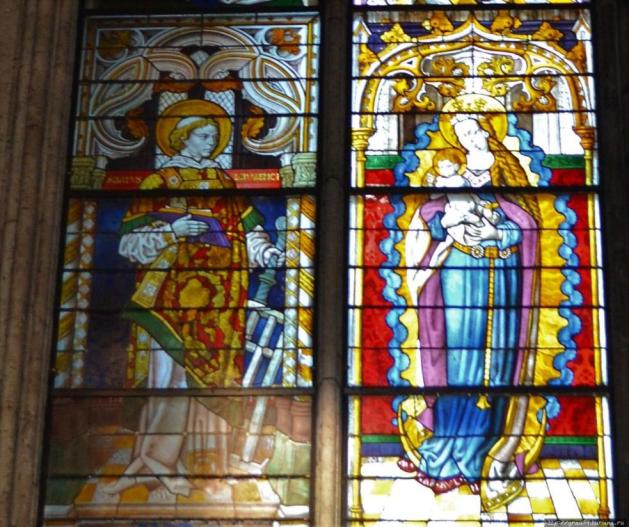 Окно бокового нефа
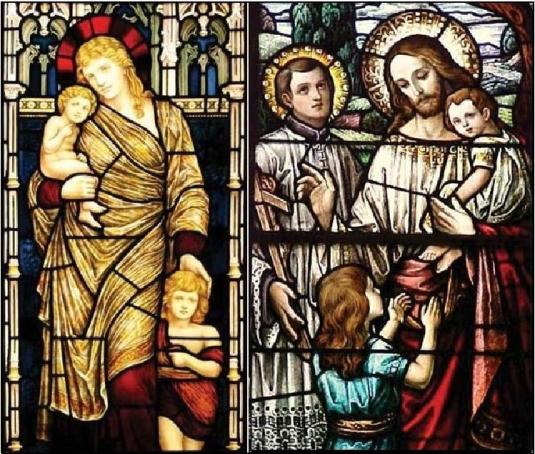 В X веке огромные стеклянные окна с изображением Христа и персонажей Библии начали появляться в окнах французских и немецких церквей в Англии.
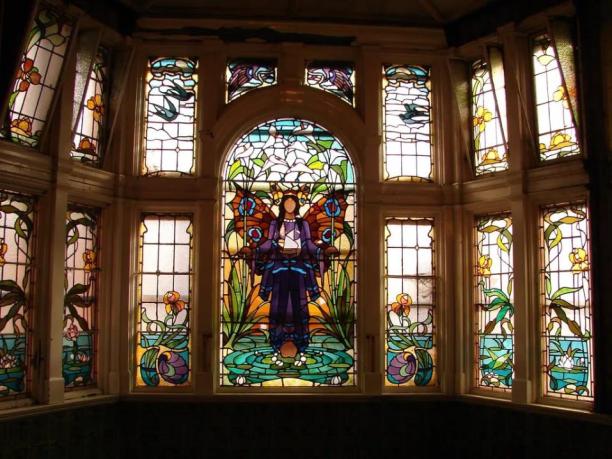 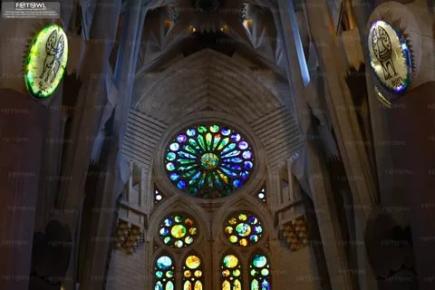 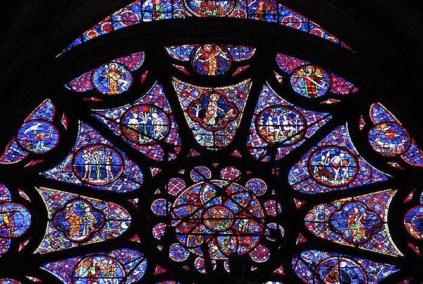 Окна здания Арсенала в Царском селе , предназначенное для хранения коллекции оружия императора Николая I, были вставлены витражи XV-XVII вв., в том числе немецкие и швейцарские.
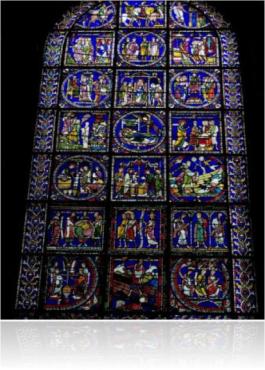 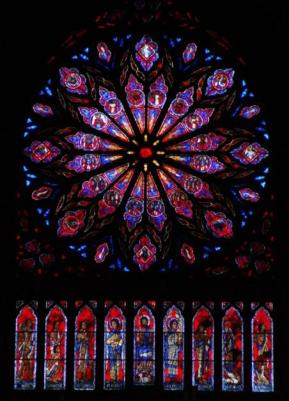 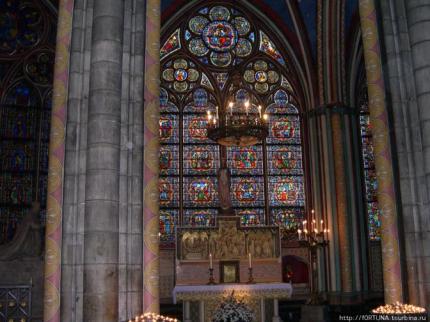 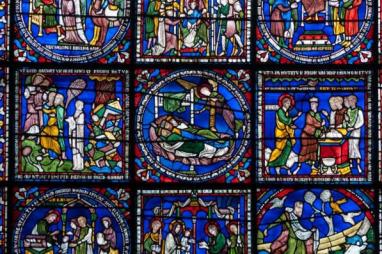 Собор Парижской богоматери Париж, Франция.
Витраж Собора Нидарос , Трондхейм Норвегия
Витражи_в_Кентерберийском_соборе,_Кентербери.Великобритания.
Контурный заливной витраж.
Процесс росписи по стеклу:
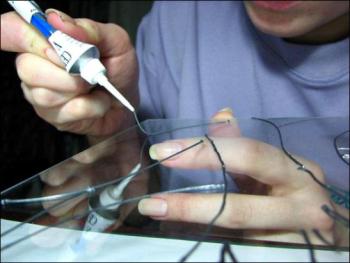 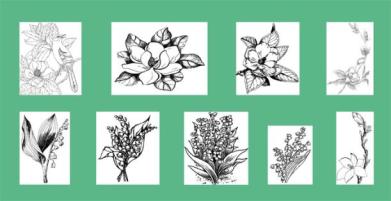 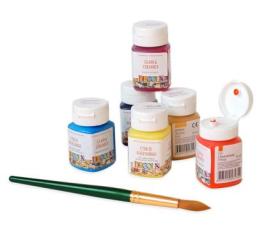 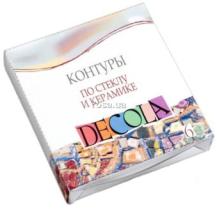 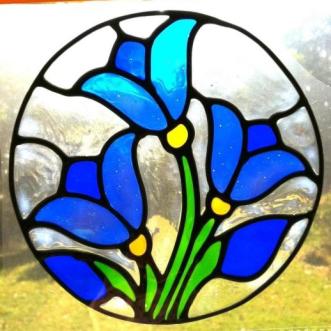 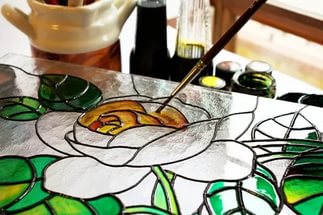 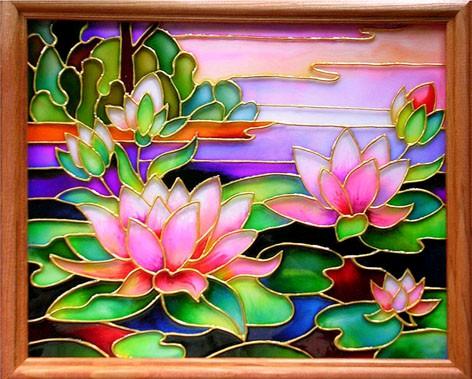 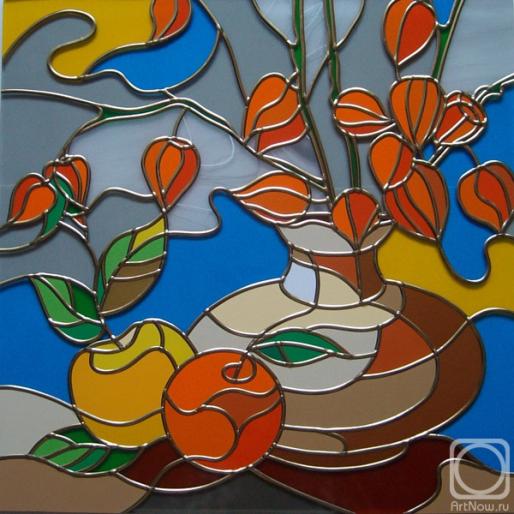 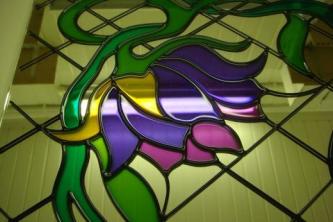 Источники:
Учебник. Изобразительное искусство. Декоративно-прикладное искусство в жизни человека. 5 класс: учеб. для общеобразоват. учреждений / Н.А.Горяева, О.В.Островская; под ред. Б.М. Неменского. – 2-е изд. – М.: Просвещение, 2013.